Fig. 2.  Western blot and cell cycle analyses of asynchronous MRC-5 (top) and U2OS cells (bottom) untreated (Control) ...
J Natl Cancer Inst, Volume 93, Issue 6, 21 March 2001, Pages 436–446, https://doi.org/10.1093/jnci/93.6.436
The content of this slide may be subject to copyright: please see the slide notes for details.
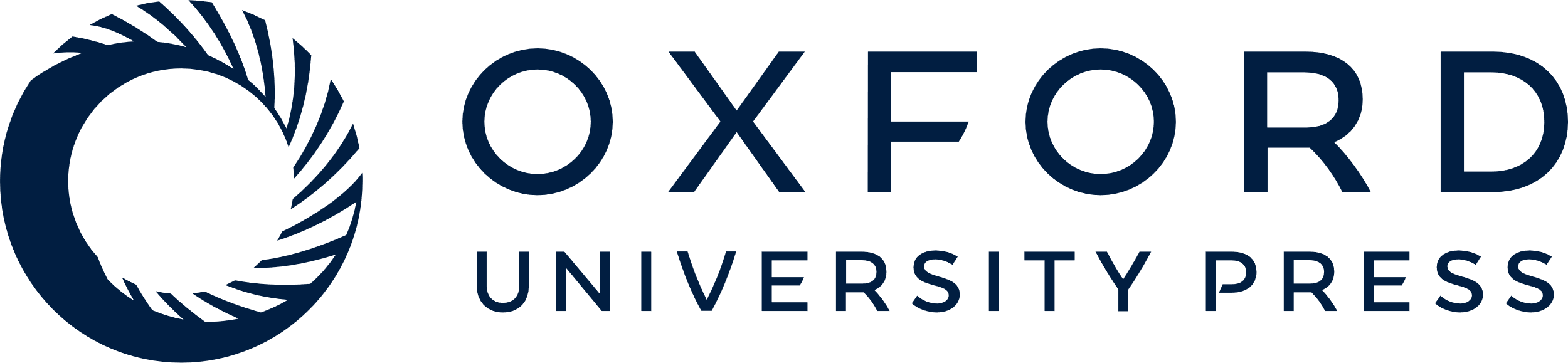 [Speaker Notes: Fig. 2.  Western blot and cell cycle analyses of asynchronous MRC-5 (top) and U2OS cells (bottom) untreated (Control) and treated with 5 and 10 μM CINK4 (a chemical inhibitor of cyclin-dependent kinase 4) for 24 hours. The western blots in A and B, which were performed on the same cells that underwent cell cycle analysis, were probed with antibodies to detect full-length phosphorylated and unphosphorylated retinoblastoma protein (pRb) (Ab-5), full-length and N-terminally truncated phosphorylated and unphosphorylated pRb (C-15), phosphorylation of pRb at serine residue 780 (Ser780), phosphorylation of pRb at serine residue 795 (Ser795), and the catalytic subunit of the Cdk4 (Cdk4). In each histogram, the y-axis corresponds to the cell number and the x-axis refers to the FL-2 area. The cells in G0/G1 are represented by a peak at 200 on the x-axis, the cells in G2 are represented by a peak at approximately 400, and the area between those two peaks represents cells in S phase. The number in the upper right corner of each histogram represents the ratio of cells in G1 phase to cells in S phase (G1/S ratio). A twofold (or greater) difference in G1/S ratios between the untreated and CINK4-treated cells is taken as evidence of a G1 arrest (66).


Unless provided in the caption above, the following copyright applies to the content of this slide: © Oxford University Press]